Respiratory System Module
Lecture 3
Streptococci

Dr. Amin Aqel
Department of Microbiology and immunology 
Faculty of Medicine, Mutah University
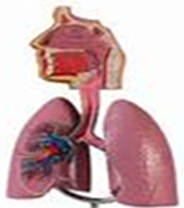 Introduction to Respiratory Infections
What is the importance of studying respiratory infections?
The respiratory system is the most commonly infected system because it is the  major portal of entry for infectious organisms

Respiratory infections  are seen more than any other type of infection.
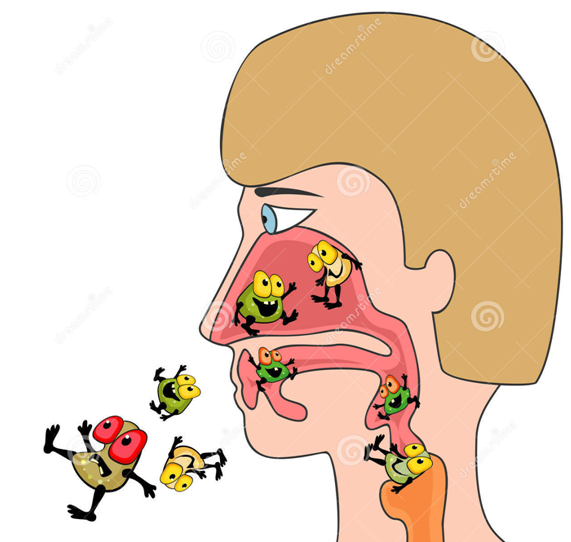 Introduction to Respiratory Infections
The respiratory system is divided into
Upper respiratory tract
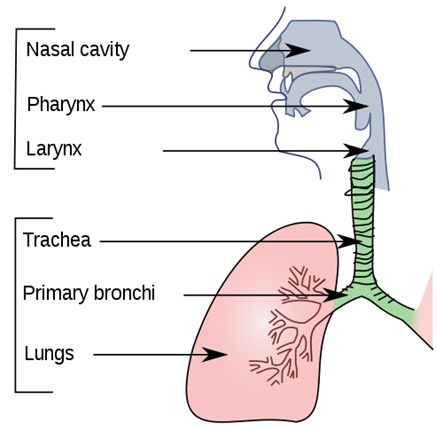 Infections are fairly common
Usually nothing more than an irritation
Lower respiratory tract
Infections are more dangerous
 Can be very difficult to treat
Introduction to Respiratory Infections
The respiratory system has significant defense mechanisms including:
The upper respiratory tract has:
Mucociliary escalator
Coughing

2.  The lower respiratory tract has:
Alveolar macrophages
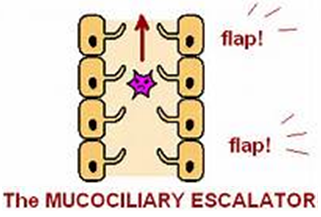 Infections of the Respiratory System
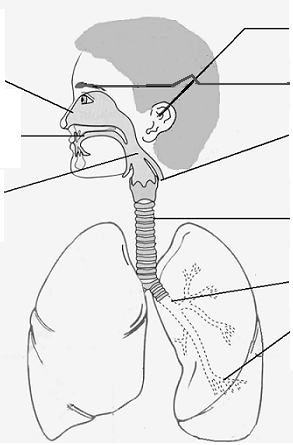 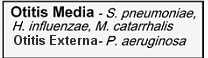 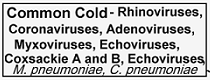 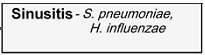 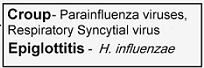 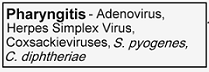 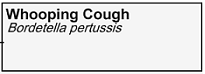 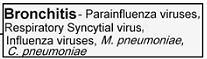 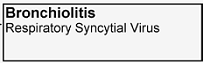 Tuberculosis
M. tuberculosis
Bacterial vs. viral infections
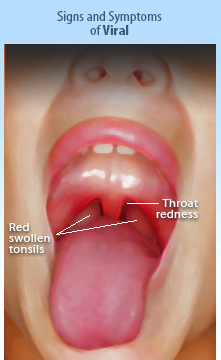 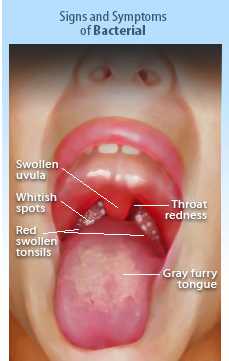 Rhinitis
Conjunctivitis
Cough
Diarrhea
Headache
Fever
Nausea, vomiting, and abdominal pain
Tender enlarged anterior cervical LN

`
Streptococcus pyogenesGroup A Hemolytic streptococci
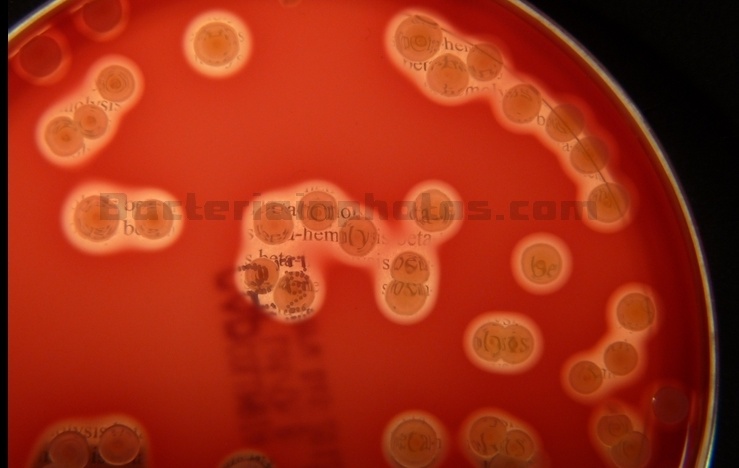 Streptococcus pyogenes
Physiology & Metabolism
Facultative anaerobes

Fastidious growth requirements

Catalase negative (2H2O2 ---> O2 + 2H2O) 
      Separation of streptococci from staphylococci

Oxidase negative 

Beta hemolysis on blood agar
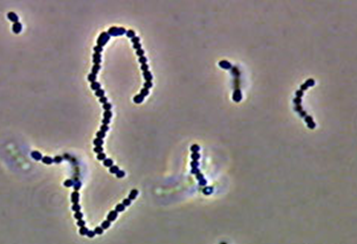 Morphology
Gram-Positive Cocci in Pairs or Chains
Streptococcus pyogenes
Beta-Hemolytic Streptococci in Human Diseases
Non-Suppurative Sequelae:
  ARF
 RHD
 AG
Suppurative Diseases:
 Pharyngitis and tonsilitis 
 Scarlet Fever
 Cutaneous & Soft Tissue Infections
 Systemic Disease
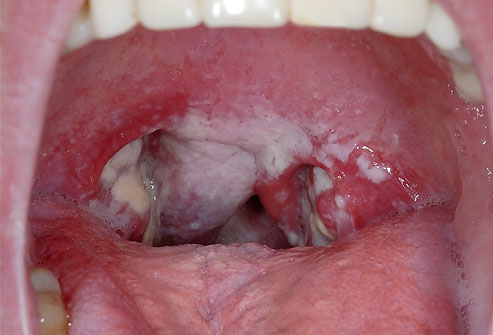 Systemic TSS
Foodborne Disease
Streptococcus pyogenes
Pathophysiology
S pyogenes tends to colonize the upper respiratory tract and is highly virulent as it overcomes the host defense system.
The antigenic components of the cell are the virulence factors.

Extracellular Virulence Factors 
Streptolysin O (SLO): Lytic for variety of cells
Streptolysin S (SLS): Lytic for red and white blood cells
Nucleases
Streptokinases
C5a Peptidase
Hyaluronidase

Cellular Virulence Factors
M-Protein
- Adhesin
- Antiphagocytic
Inhibits alternate Complement  pathway and opsonization
Capsule 
Antiphagocytic; Nonspecific adherence
Hyaluronic acid (polysaccharide) mimics animal tissue (immune evasion)
[Speaker Notes: Streptolysin O (SLO): 
Hemolytic and Cytolytic 
Prototype of oxygen-labile and thiol-activated cytolytic exotoxins (e.g., Streptococcus, Bacillus, Clostridium, Listeria)

Lytic for variety of cells:  bind to cholesterol-containing membranes and form arc- or ring- shaped oligomers that make cell leaky (RBC's, WBC’s, PMN's, platelets, etc.) 

Causes sub-surface hemolysis on BAP
Stimulate release of lysosomal enzymes
SLO titer indicates recent infection (300-500 in pediatric populations)
Streptolysin S (SLS): 
Hemolytic and Cytolytic
Oxygen stable, non-antigenic
Lytic for red and white blood cells and wall-less forms (protoplast, L- forms)
Causes surface hemolysis on BAP

Pyrogenic (Erythrogenic) Exotoxins (Types A, B &C)
Produced by more than 90% of Grp A strep 
Lysogeny:  Structural gene is carried by temperate bacteriophage, as is the case with diphtheria toxin
Mediate pyrogenicity (fever)
Causes scarlet fever (scarletiniform) rash
Increase susceptibility to endotoxic shock 
Type C toxin increases permeability of  blood-brain barrier
Enhance DTH 
Mitogenic for T lymphocytes (cause cell division), myocardial and hepatic necrosis, decrease in antibody synthesis
Immunomodulators (superantigens):  stimulate T cells to release cytokines

Enzymes:
Nucleases:  Four antigenic types (A,B,C,D) 
Facilitate liquefication of pus generating growth substrates
Nucleases A, C have DNase activity
Nucleases B, D also have RNase activity
Streptokinases: Two different forms
Lyse blood clots:  catalyze conversion of plasminogen to plasmin, leading to digestion of fibrin
C5a Peptidase:  destroys C’ chemotactic signals (C5a)
Hyaluronidase: hydrolyzes hyaluronic acid
Others:  Proteinase, NADase, ATPase, phosphatase, etc.


Cellular Virulence Factors
Lipoteichoic Acid
Cytotoxic for wide variety of cells
Adherence:  Complexes with M protein (LTA-M) and binds to fibronectin on epithelial cells
M-like Proteins: bind IgM and IgG
F Protein: mediates adherence]
Streptococcus pyogenes
Epidemiology of Acute Streptococcal Infection

 Preference for upper respiratory tract or skin

Group A commonly colonize oropharynx of healthy children

 Transmitted by droplets from respiratory secretions

  Crowding increases risk (e.g., classrooms, day care facilities)
Streptococcus pyogenes
Symptoms of Streptococcal pharyngitis
Absence of a cough
Swollen and tender cervical lymph nodes
Temperature >38.0 °C (100.4 °F)
Tonsillar exudate or swelling
Other symptoms include: 
Headache
Nausea
Vomiting
Abdominal pain
Muscle pain
Palatal petechiae: uncommon but highly specific finding.
The incubation period: between 1-3 days post contact.
Strep throat is unlikely when any of the symptoms of red eyes, hoarseness, runny nose, or mouth ulcers are present, and when there is no fever
Streptococcus pyogenes
Lab Identification
Culture 
 Encapsulated cells produce mucoid colonies 
Beta-hemolytic: zone several times greater than 
    diameter of colony
  
Catalase Negative:  
	Differentiates from Staphylococcus

3.   Bacitracin test: 
	S. pyogenes  is bacitracin sensitive 

4.   Rapid Identification Tests:  
Based on extraction of Group A carbohydrate directly from throat swabs 
 ELISA
Fluorescent antibody
5.  A rapid strep test (also called rapid antigen detection testing or RADT):
It employs latex beads covered with antigens that will visibly agglutinate around GAS antibodies if these are present
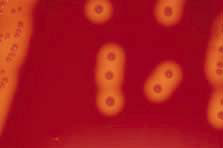 Streptococcus pyogenes
Lab Identification
A rapid strep test
The patient’s throat is first swabbed to collect a sample of mucus.
The sample is applied to a strip of nitrocellulose film and, if GAS antigens are present, these will migrate along the film to form a visible line of antigen bound to labeled antibodies
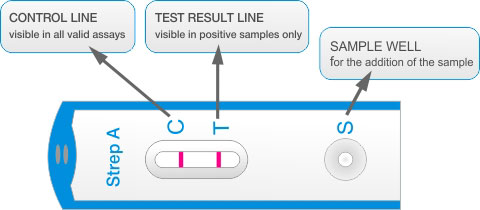 Streptococcus pyogenes
Treatment
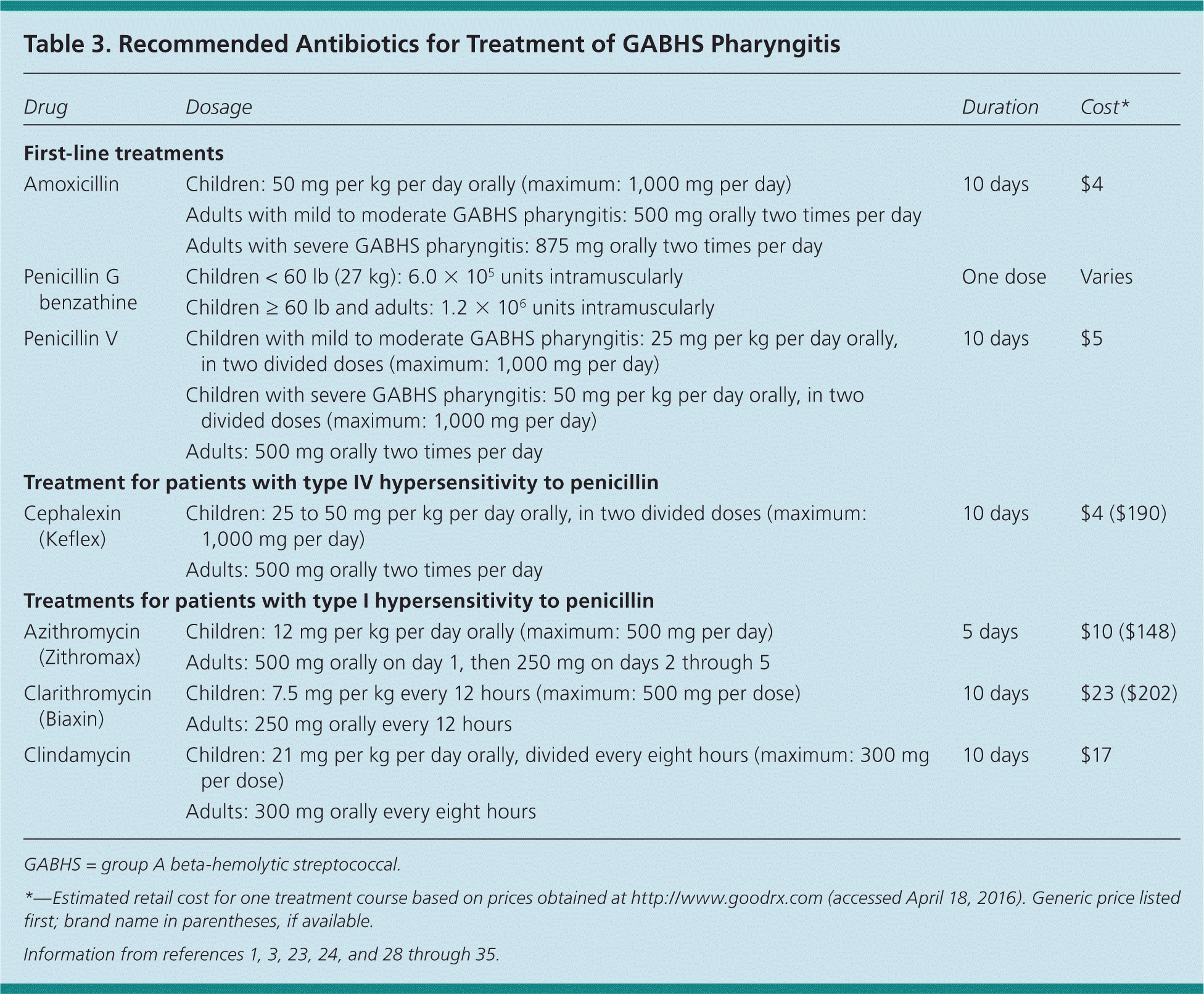 Streptococcus pneumoniae
Commonly referred to as pneumococcus
 Formerly Diplococcus pneumoniae
 Pneumonia
 Meningitis
 Bacteraemia
Streptococcus pneumoniae
Gram-positive diplococci (in pairs)
Encapsulated ovoid or lanceolate coccus
Non-motile
Fastidious (enriched media)
Blood or chocolate agar
5-10 %   CO2
Alpha haemolysis + draughtsman appearance 
Some strains are mucoid
Soluble in bile
Optochin sensitive
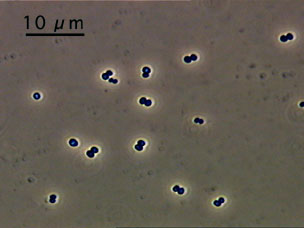 S. pneumoniae
 Diplococcus
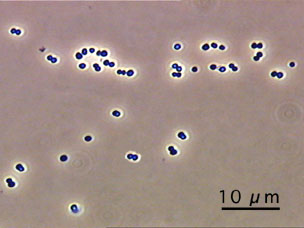 S. pneumoniae: lancet-shaped diplococcus
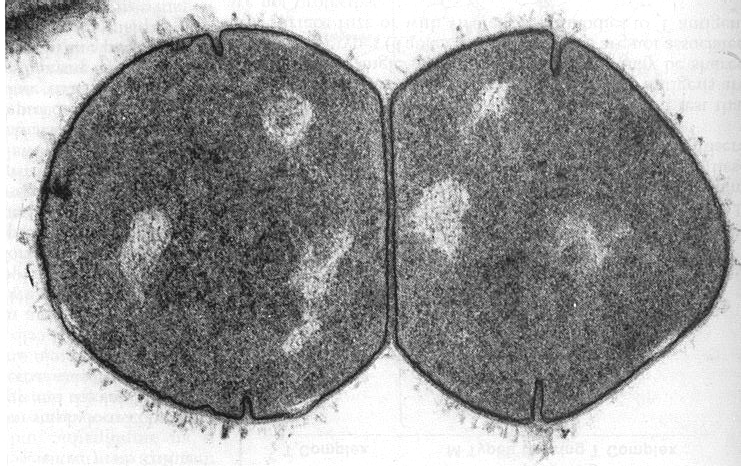 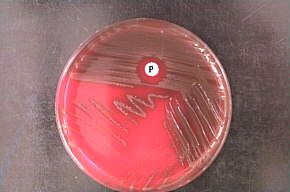 Optochin Sensitivity
Taxo P
Streptococcus pneumoniae
Streptococcus pneumoniae-Pathogenesis
Virulence factors 
Capsular polysaccharide 
The major factor
84 serotypes
Both antigenic and type specific
Antiphagocytic
Serotype 3 , 7  are most virulent  
90% of cases of bacteraemic pneumococcal pneumonia and meningitis are caused by 23 serotypes 
Quellung reaction , india ink 
Pneumolysin
Membrane damaging toxin
Streptococcus pneumoniae-Pathogenesis
Carrier  rate 
Oropharyngeal  flora of  5 – 70% of  the
 population

Significance in respiratory infection
Streptococcus pneumoniae-Disease
Respiratory tract infections
Lobar pneumonia ( commonest cause of CAP )
Empyema
Otitis media (6 months – 3 yrs )
Mastoiditis
Sinusitis
Acute exacerbation of chronic bronchitis 
Meningitis
Conjunctivitis
Peritonitis  ( primary )
Bacteraemia  ( 15 % of pneumonia )
septicaemia
Streptococcus pneumoniae-Clinical Feature
Lobar pneumonia
Sudden onset
Fever
rigor
Cough , rusty sputum 
Pleural pain
Signs of lobar consolidation
Polymorphonuclear  leucocytosis 
Empyema , pericarditis
Streptococcus pneumoniae-Laboratory Diagnosis
Specimen
Sputum
CSF
Swabs
Pus
Blood  culture
Aspirate
Streptococcus pneumoniae-Laboratory Diagnosis
Microscopy 
Gram stained smear 
Gram-positive diplococci + pus cells

culture
 
Blood agar , chocolate agar + 10 % CO2

identification

Alph-haemolytic  colonies 
Optochin sensitive 
Bile soluble
Streptococcus pneumoniae-Treatment
Meningitis
Parenteral  ceftriaxone + vancomycin

pneumonia
Outpatients 
Erythromycin
Amoxacillin – clavulanic acid
Cefuroxime or ceftriaxone (IV) + oral b- lactam
Inpatients 
Parenteral cefuroxime or ceftriaxone